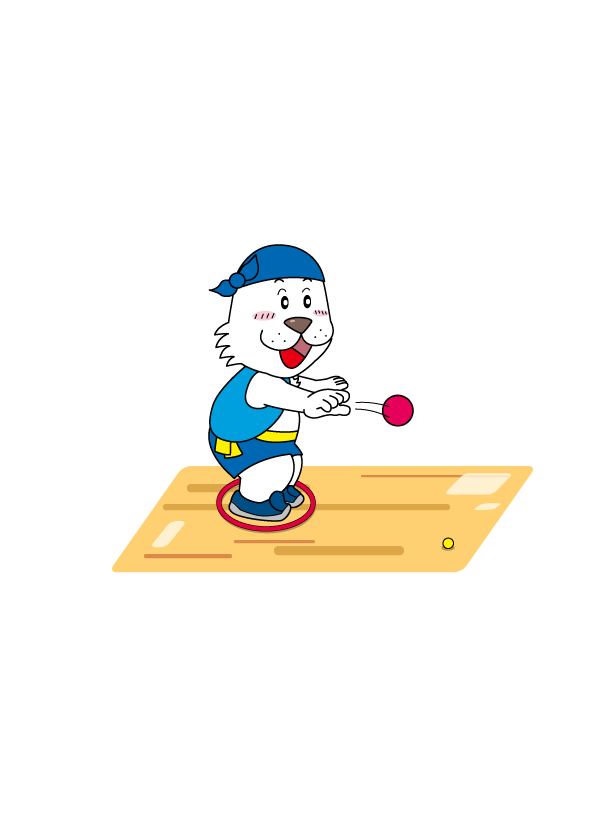 中区さわやかスポーツ普及委員会主催
共催：(公財)横浜市スポーツ協会
   後援：中区役所
ペ
大
ン
交
会
流
ク
タ
参加チーム募集します!!
▶申込期間：７/11～７/21
「ペタンク」というスポーツ、ご存じですか？　ペタンクはフランス生まれのスポーツで、目標球（ビュット）にボールをより近づけられるかどうかを競います。毎年開催している
　　　　　　　　交流大会には子どもや大人、障害の有無にかかわらず多くの方が参加さ
　　　　　　　れ、ペタンクを通して和気あいあいと交流しています。
　　　　　「初めてペタンクをする」という方でも楽しめるよう様々な工夫をしています
　　　　　ので、ぜひぜひお友達やご家族を誘ってお気軽にご参加ください！
　　　　　参加賞や優勝賞品もご用意しております★
開催日時：８月24日(日)９時～13時頃
      場　　所：中スポーツセンター第１体育室
備考：　
・メールを受け取ったら「受付完了メール」をお送りします。
　申し込みから５日経っても返事がない場合は、お問い合わせ
　先に記載の電話番号までご連絡ください。
・メールでの申し込みが難しいという方は、下記問い合わせ先　　
　に記載のFAXまで、必要事項を記載しお送りください。
　受け取り次第、⑤で記載いただいたお電話に受付完了連絡を
　いたします。　
・そのほかご不明な点ございましたらお問い合せください。
▶お申し込み方法

申込期間：７月１１日（金）～７月２１日（月）
　　　　　※先着順で最大２４チームまで
対      象：中区在住・在勤・在学者（小学生以上）
参 加 料 ：大人３００円、中学生以下２００円
　　　　　※保険含む
　　　　　※当日受付にてお支払いください
申込方法：メール申し込み
　下記必要事項①～⑤を本文に記入のうえ、
　申し込み先メールアドレス宛に送付してください
　【必要事項】
　　①申し込み大会名「中区ペタンク交流大会」
　　②チーム名（ふりがな）
　　③参加人数（大人、中学生以下の内訳含む）
　　　※最低３名、４名まで登録可能
　　④代表者氏名・住所・郵便番号
　　⑤当日連絡先（電話番号）

　　　　申し込み先メールアドレス：      
      　　　sawayaka@yspc.or.jp
▶お問い合わせ先

  中区さわやかスポーツ普及委員会事務局
  TEL：０８０－４６５４－５１８９
  FAX：０４５－６４０－００２４




　　★個人情報の取扱いについて★
　　１　事業者の名称・・・　公益財団法人　横浜市スポーツ協会
　　２　個人情報の利用目的・・・　ご記入いただいた個人情報は、お申込みイベントにかかる参加の当落や
　　　　開催中止等の連絡、参加料管理、名簿作成、健康状態把握、傷害保険加入、新規教室及びイベント事
　　　　業のご案内のために利用します。
　　３　個人情報の第三者提供について・・・　ご記入いただいた個人情報を、第三者へ提供知ることはあり
　　　　ません。
　　４　個人情報の取り扱いの委託について・・・　ご記入いただきました個人情報の取扱について委託する
　　　　ことはありません。
　　５　個人情報の開示等問会わせについて・・・　当協会が保有する個人情報の利用目的の通知・開示・内
　　　　容の訂正・追加または削除・利用の停止・消去および第三者への提供の停止に応じる窓口は、７の問
　　　　会わせ先と同じです。
　　６　個人情報をご提供いただけない場合の取扱い・・・　必要事項をご記入いただけない場合、ご利用を
　　　　お断りする場合があります。
　　７　当協会の個人情報に関する苦情、相談等の問い合わせ先

　　■個人情報保護管理責任者　公益財団法人横浜市スポーツ協会　事務局長
　　■お問い合わせ窓口　総務部総務課　電話045-640-0011　FAX045-640-0021